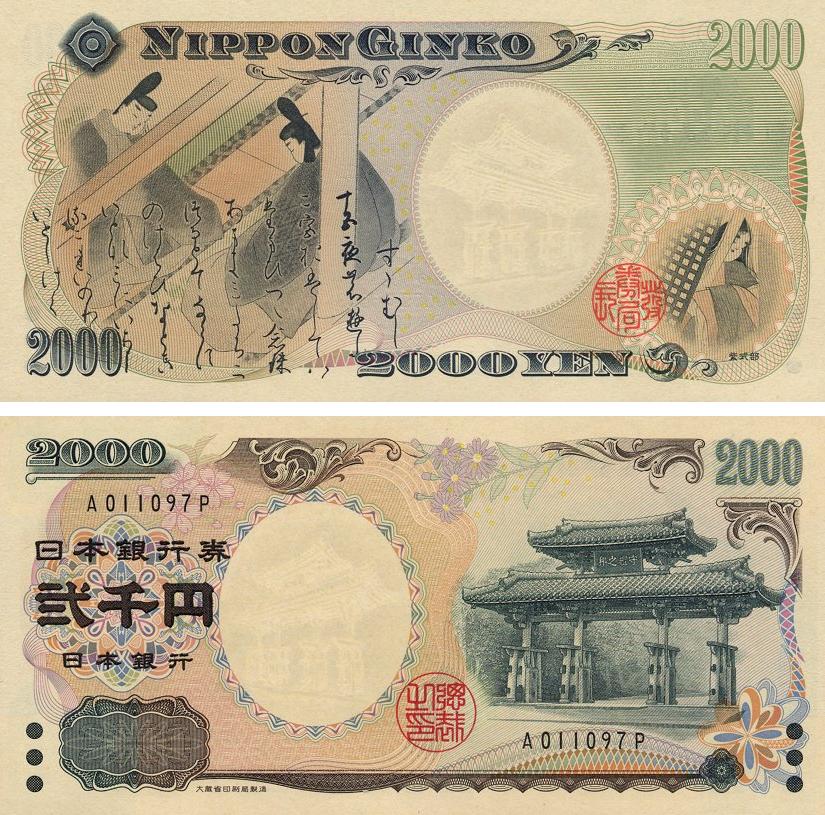 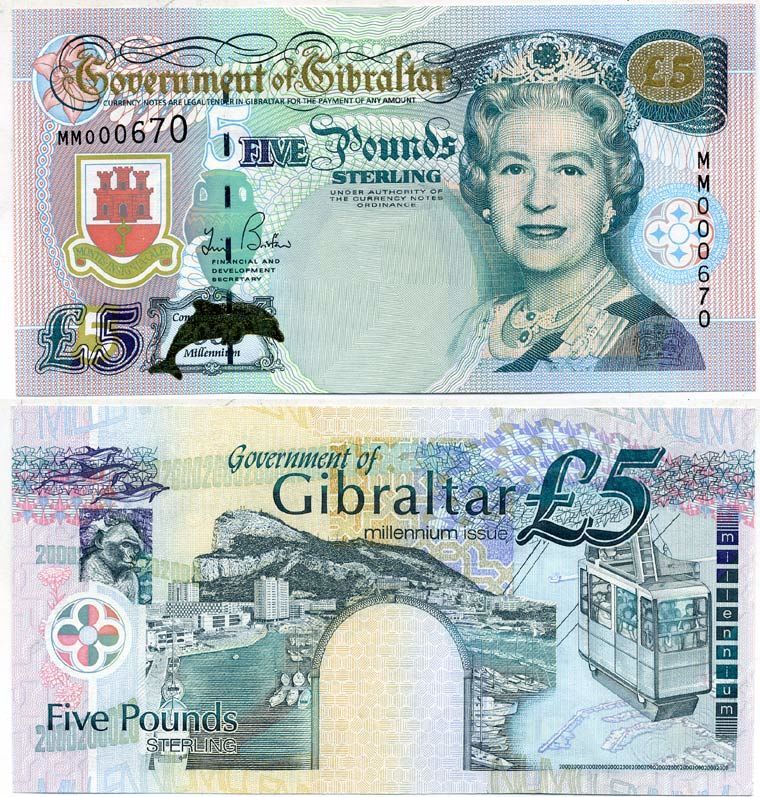 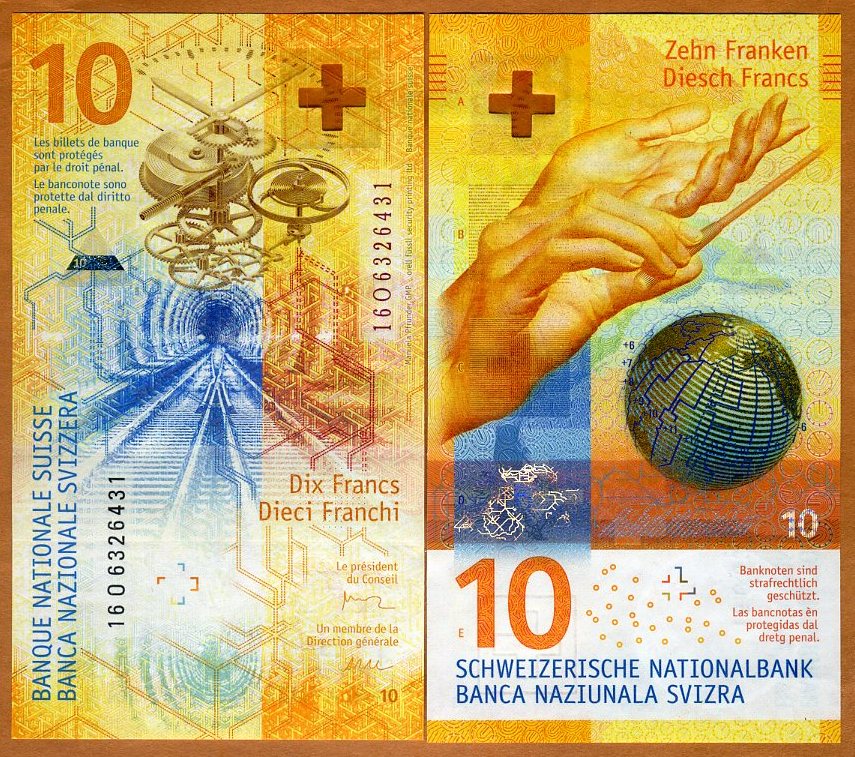 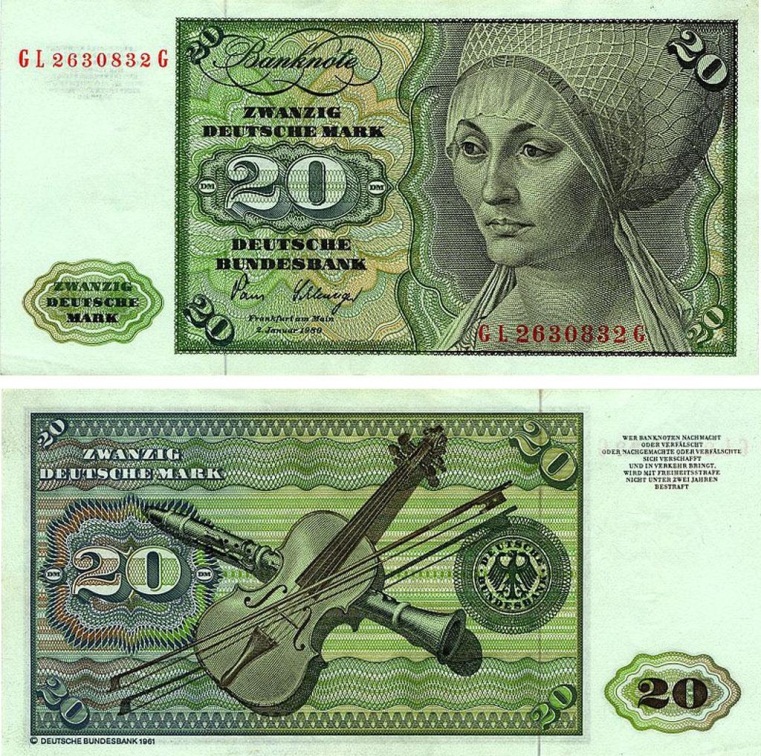 Валюта в современном мире
денежные знаки и расчетные единицы разных стран
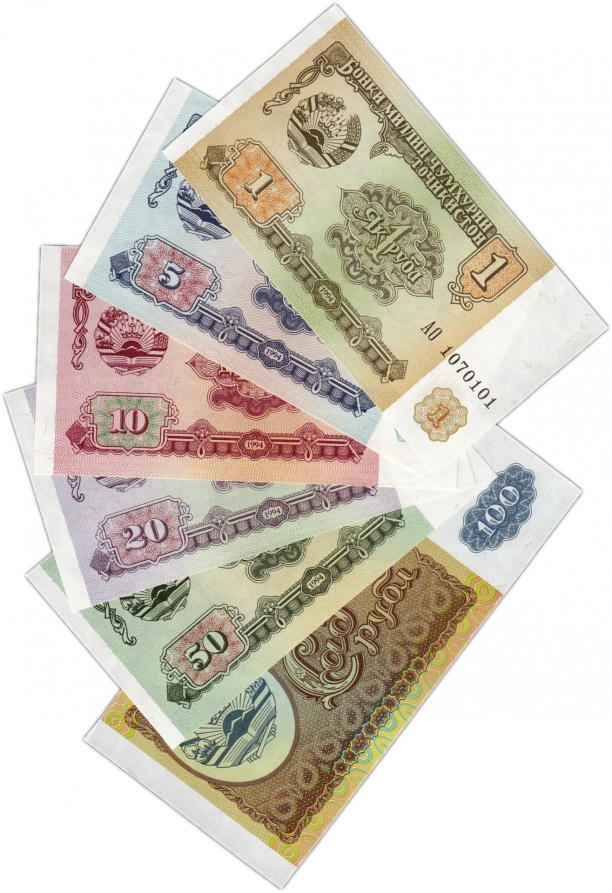 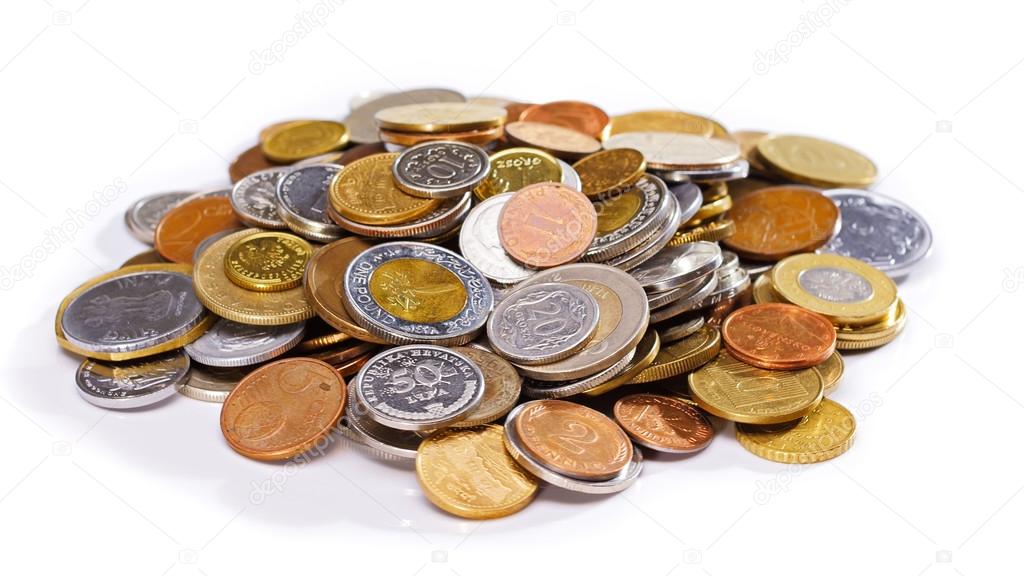 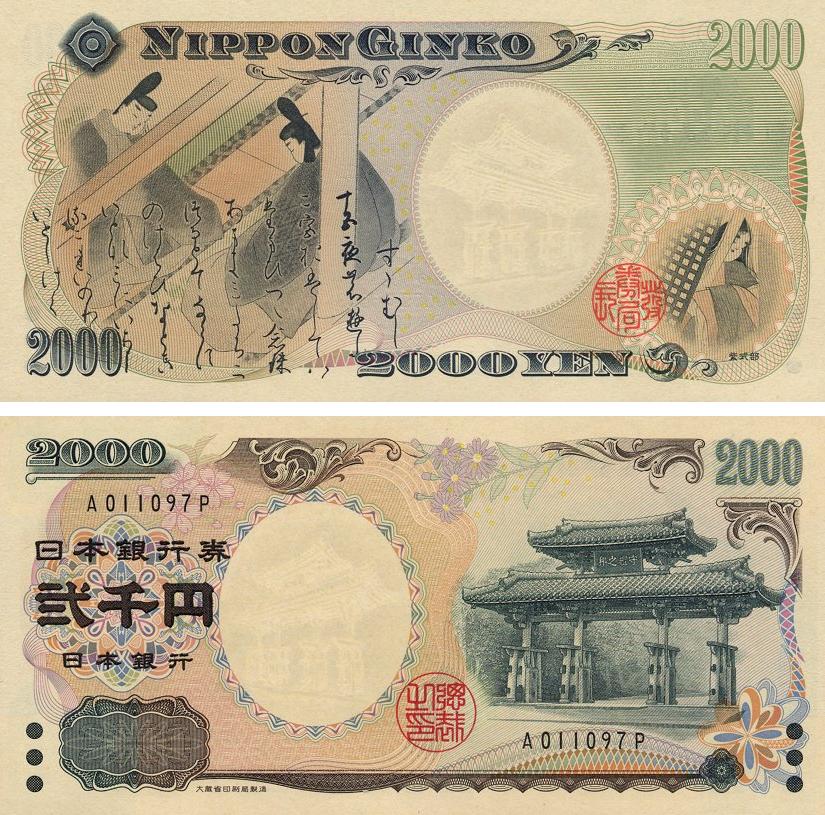 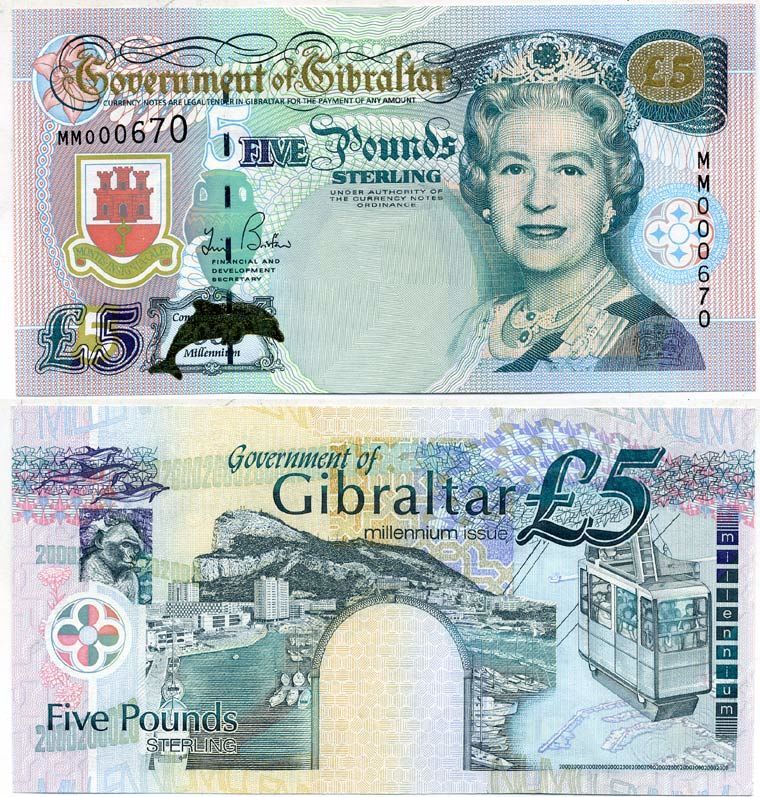 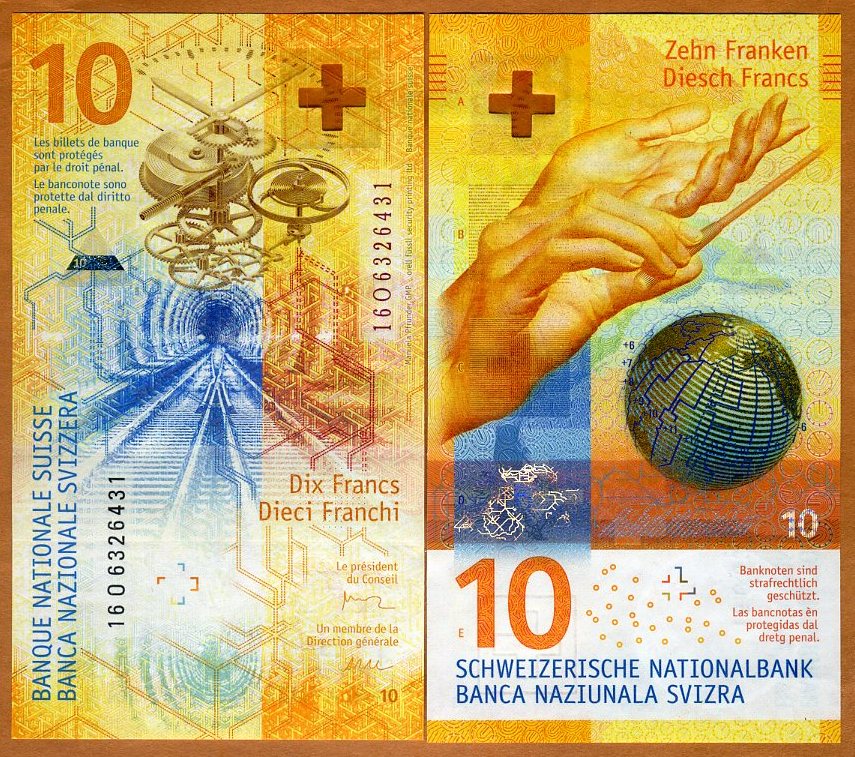 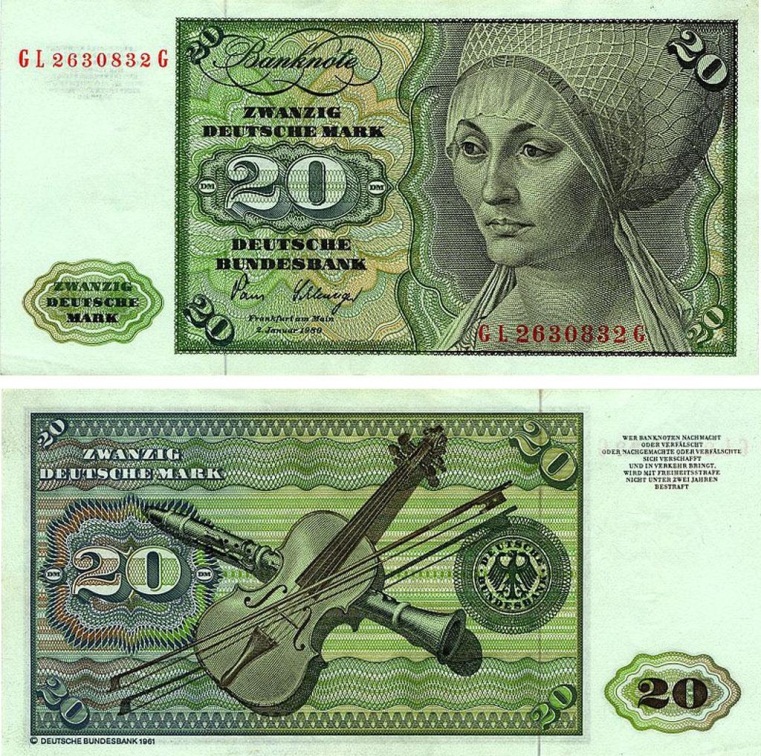 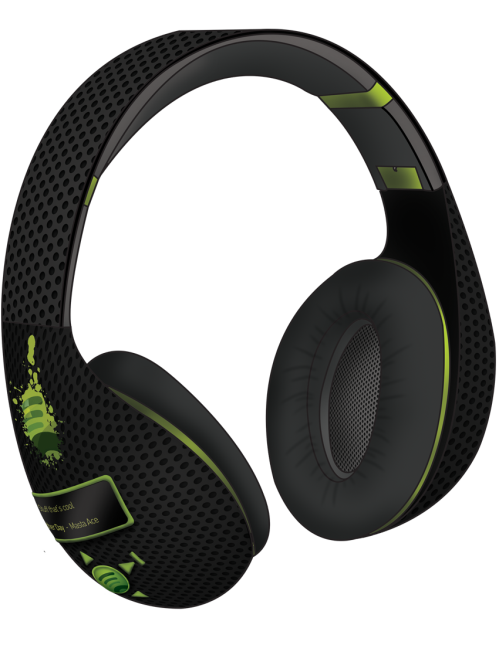 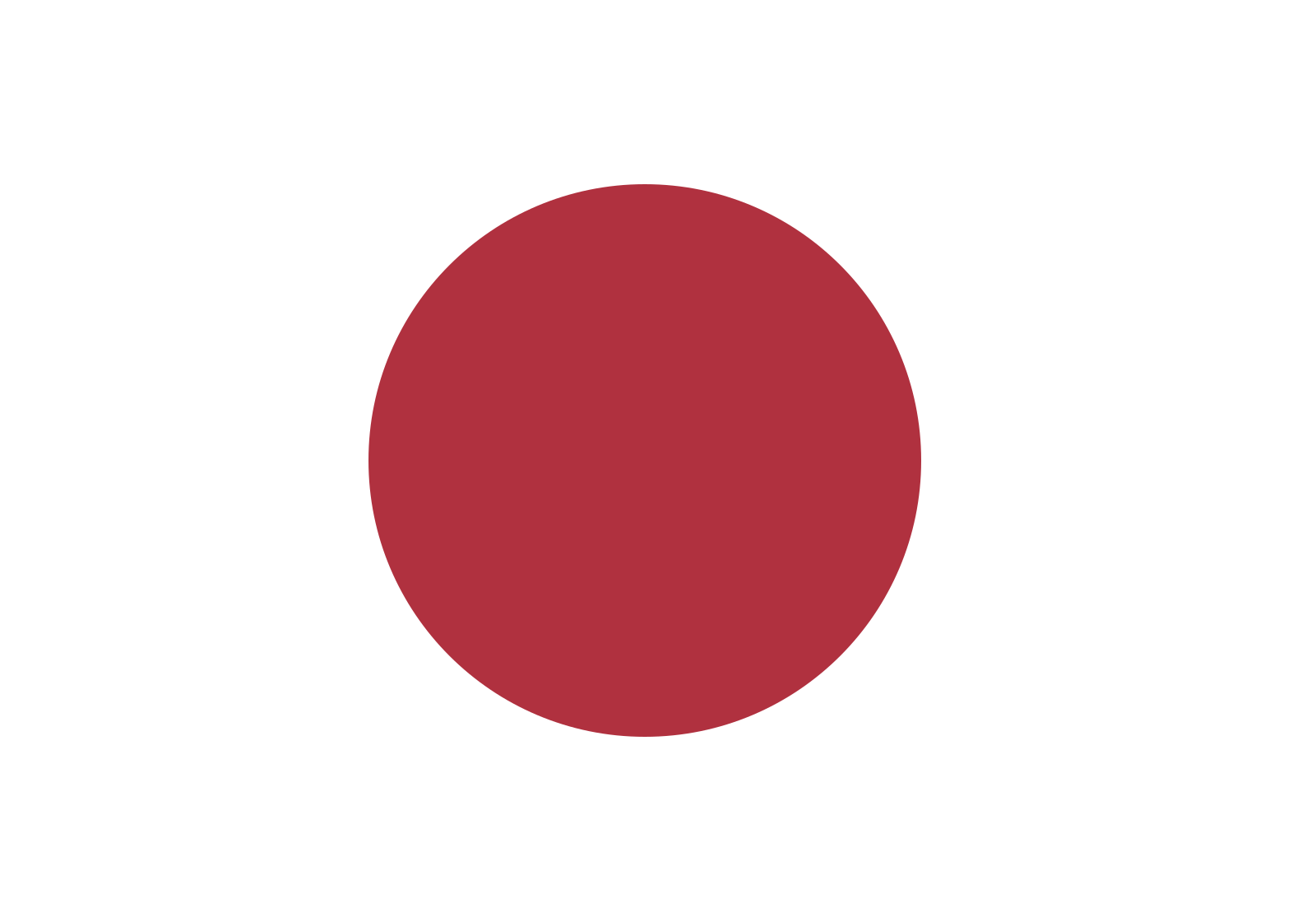 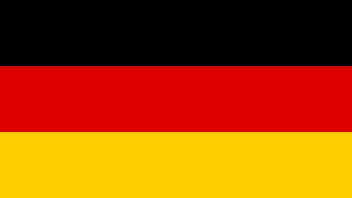 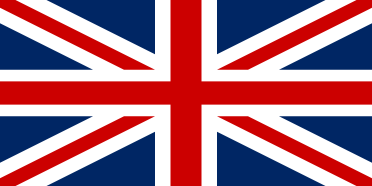 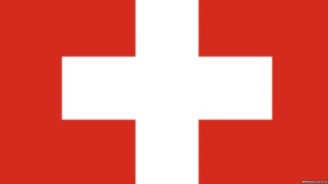 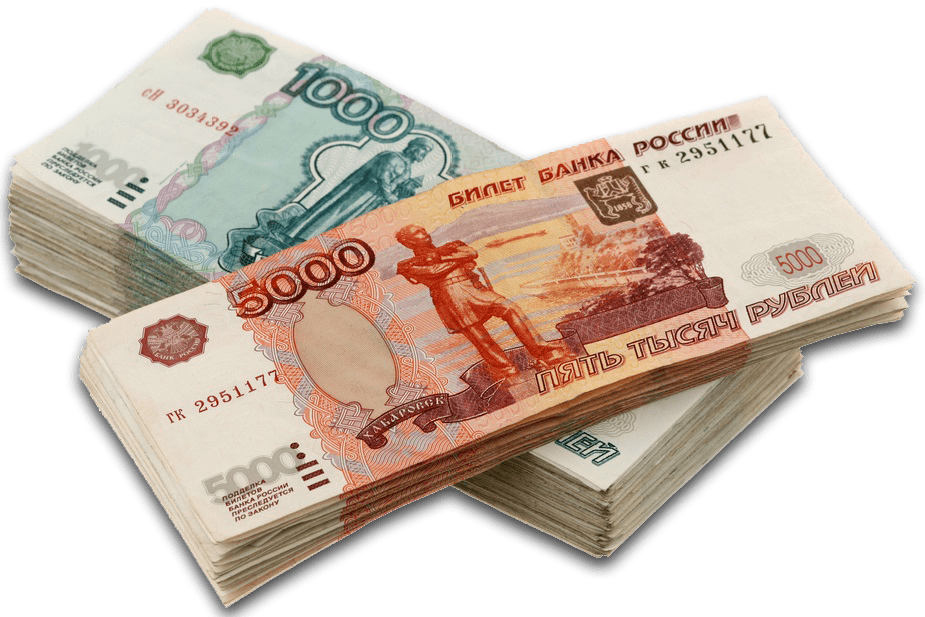 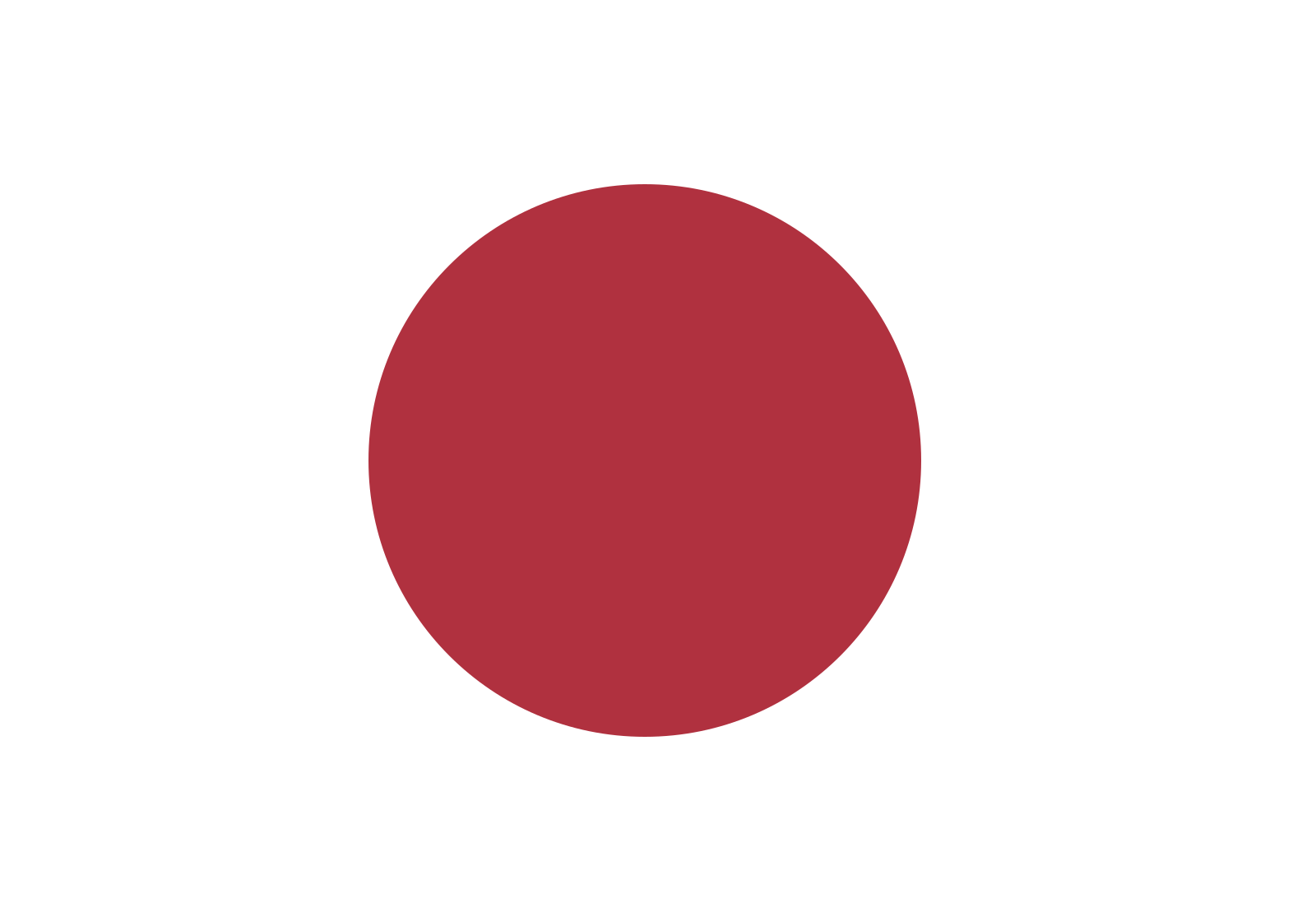 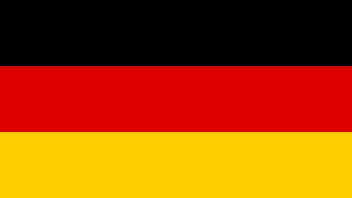 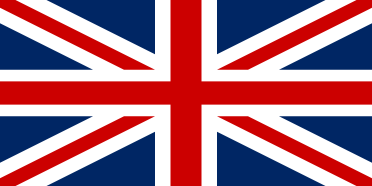 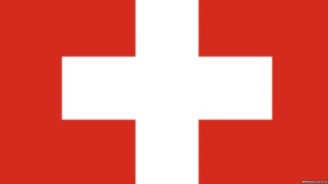